Profesionalisme Kewirausahaan
Kewirausahaan
Dini Turipanam Alamanda
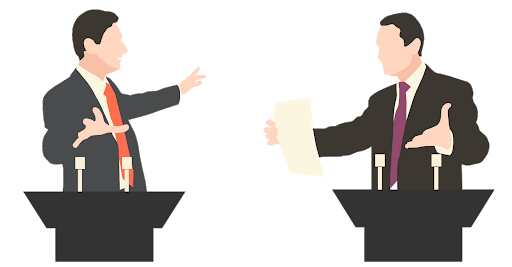 Nilai-Nilai Kewirausahaan dalam Organisasi Bisnis
Mengapa seorang entrepreneur dapat lebih tangguh dari yang lain? 

Kuncinya adalah pada etos bisnis, yaitu keyakinan yang kuat dan mendalam mengenai nilai penting dari bisnis yang ditekuninya
Karakter Wirausaha Sukses
Daya gerak (drive), seperti inisitaif, semangat, tanggung-jawab, ketekunan dan kesehatan
Mampu menyampaikan gagasannya (communication skills), seperti terbuka dan dapat menyampaikan pesan secara lisan (bicara) atau tulisan (memo)
Kemampuan berpikir (thinking ability), seperti gagasan asli, kreatif, kritis dan analitis
Keahlian khusus (technical knowledge), seperti menguasai proses produksi atau pelayanan yang dibidanginya, dan tahu dari mana mendapatkan informasi yang diperlukan
Kemampuan membina relasi (competency in human relation), seperti mudah bergaul (sociability), mempunyai tingkat emosi yang stabil (EQ tinggi), ramah, suka membantu (cheer fullness), kerja sama, penuh pertimbangan (consideration), dan bijaksana (tactfulness)
Faktor-faktor kunci keberhasilan seseorang menjadi wirausahawan
Menjalani, yaitu keinginan berhasil yang didukung dengan perencanaan matang yang dipersiapkan secara realistis sesuai dengan kebutuhan menghadapi persaingan dan kemampuan melaksanakannya
Pengetahuan, yaitu keinginan belajar terus agar tidak menjadi usang dalam perubahan situasi persaingan usaha
Motivasi, yaitu keinginan menjadi sosok yang berguna bagi masyarakat melalui prestasi kerja sebagai wirausaha
Tipe-tipe kepribadian pebisnis
The Superstar, yaitu pemimpin yang dikelilingi oleh karisma dan energi tinggi dari Sang Superstar
The Improver, yaitu pemimpin yang memiliki kepribadian dalam menjalankan organisasi dengan menonjolkan gaya improver alias ingin selalu memperbaiki
The Artist, yaitu kepribadian pemimpin yang senang menyendiri tapi memiliki kreativitas yang tinggi
The Advisor, yaitu pemimpin yang bersedia memberikan bantuan dan saran tingkat tinggi bagi para pelanggannya
Sumber: Sari dan Suryono (2017) dalam sumber [3]
Sifat dan Kepribadian Wirausaha
Percaya Diri: Yakin dan optimisme, Mandiri, Kepemimpinan, dan dinamis
Originalitas: Kreatif, Inovatif, Inisiatif/ Proaktif
Berorientasi Manusia: Suka Bergaul, Komitmen, Responsif terhadap saran dan kritik
Berorientasi Hasil Kerja: Ingin berprestasi, berorientasi keuntungan, Teguh, tekun, dan kerja keras, Penuh semangat, dan Penuh energi
 Berorientasi masa depan
Berani ambil risiko
Kepribadian Wirausahaprofesional
Memiliki kebutuhan berprestasi
Memiliki kebutuhan akan umpan balik
Memiliki kebutuhan perencanaan dan penetapan tujuan
Personal Achiever
Memiliki inisiatif pribadi yang kuat
Memiliki komitmen pribadi yang kuat untuk organisasi
Percaya bahwa satu orang dapat memainkan peran penting
Percaya bahwa pekerjaan seharusnya dituntun oleh tujuan pribadi bukan oleh hal lain
Kepribadian Wirausahaprofesional
Memiliki kemampuan memahami dan mengerti orang lain
Memiliki keinginan untuk membantu orang lain
Percaya bahwa proses-proses sosial sangat penting
Super Sales
Person
Kebutuhan memilik hubungan positif yang kuat dengan orang lain
Percaya bahwa bagian penjualan sangat penting untuk melaksanakan strategi perusahaan
Kepribadian Wirausahaprofesional
Keinginan untuk menjadi pemimpin perusahaan
Ketegasan
Sikap positif terhadap pemimpin
Real
Managers
Keinginan untuk bersaing
Keinginan berkuasa
Keinginan untuk menonjol di antara orang-orang lain
Kepribadian Wirausahaprofesional
Keinginan untuk melakukan inovasi
Menyukai gagasan-gagasan
Percaya bahwa pengembangan produk baru sangat penting untuk menjalankan strategi dan organisasi
The Expert Idea Generator
Inteligensi yang tinggi
Ingin menghindari risiko
Faktor yang Memengaruhi Jiwa Kewirausahaan
PENDIDIKAN
LINGKUNGAN
(FISIK, SOSIAL)